Музей М.Пироговау Вінниці
Вхід до музею
Інтер’єр музею
Портрет М. Пирогова
Картини, присвячені М. Пирогову
Скульптура “М. Пирогов надає допомогу солдату”
Кабінет М. Пирогова
Воскові фігури. “Прийом у лікаря М. Пирогова”
Воскова фігура. “Лікування селян”
Аптека
Надання першої допомоги
Пам’ятний знак перед мавзолеєм М. Пирогова
Вхід на територію мавзолею
Каплиця на території мавзолею
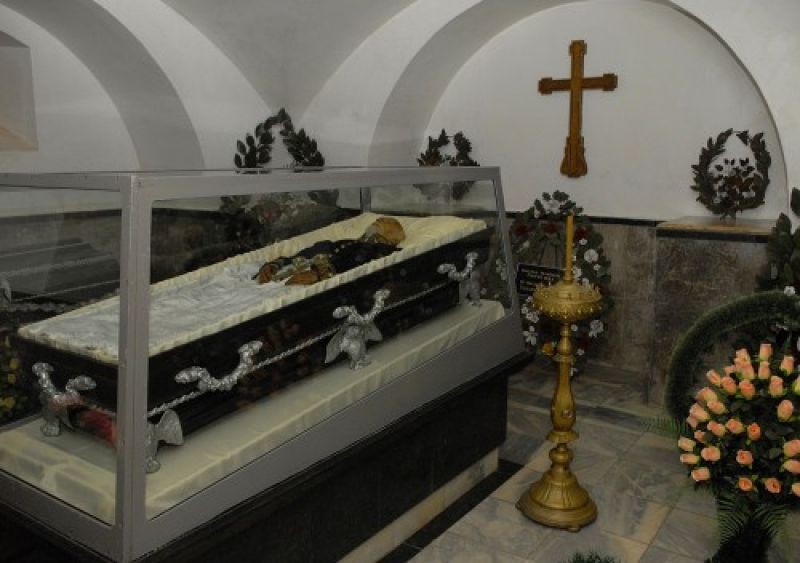 Мавзолей
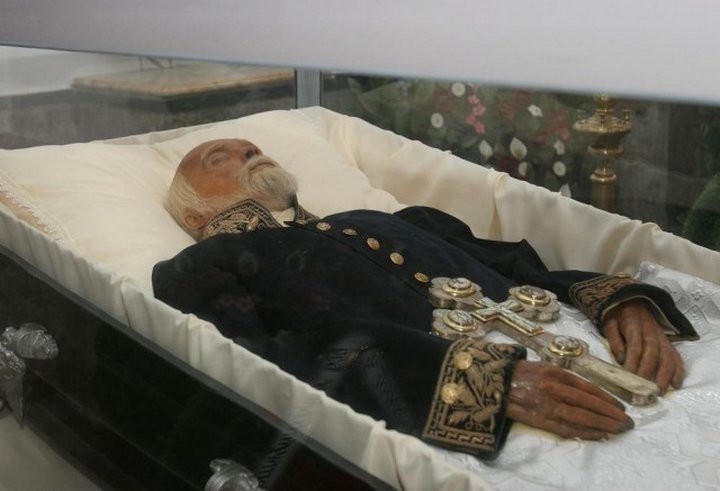 Мавзолей
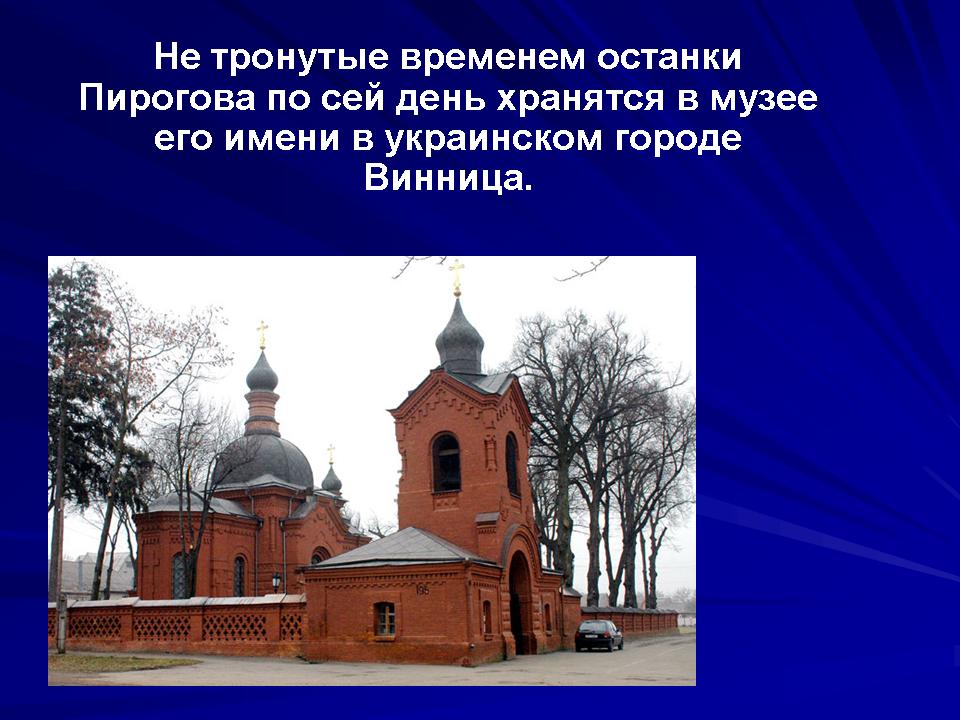 Головний вхід до території мавзолею М. Пирогова
ВИКОРИСТАНІ ДЖЕРЕЛА:
http://uateka.com/
http://ua-travelling.com/
https://www.tripadvisor.ru/
http://www.planetofhotels.com/
http://www.kulturologia.ru/